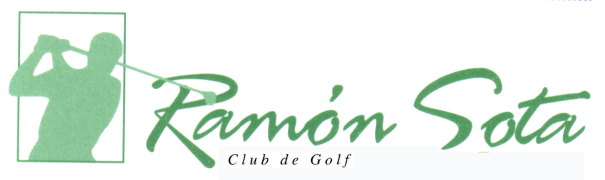 XVIII SOTA CUP 2025
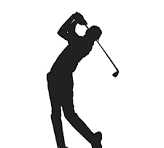 Lugar:
Campo de Golf Ramón Sota, Agüero, Cantabria
Fecha:                                 Domingo día 30 de Marzo.
Jugadores con licencia federativa en vigor y hándicap. 
Hasta un máximo de 32 parejas por orden de inscripción.
Participantes:
Socios:      	13 € / jugador
No socios:	19 € / jugador
Abierto plazo hasta el jueves 27 de Marzo a las 19:00h
Inscripciones:
Modalidad:
Match Play Hándicap 75%, parejas Greensome. Rondas a 9 hoyos.
Horarios y Cuadro:	 Los horarios serán publicados el sábado 29 de Marzo.
	     	 El cuadro se establecerá por Hándicap de juego: 
		 (1 vs 32, 2 vs 31, ..., etc.)
Premios:                        Trofeo y regalos a las parejas campeonas y subcampeonas.
        *Para reservar la plaza se abonará en el momento de la inscripción.
Reservas e inscripciones en:
Club de Golf Ramón Sota
Bº Campo La Sierra nº54
Agüero – Cantabria
942 506 270
info@golframonsota.es